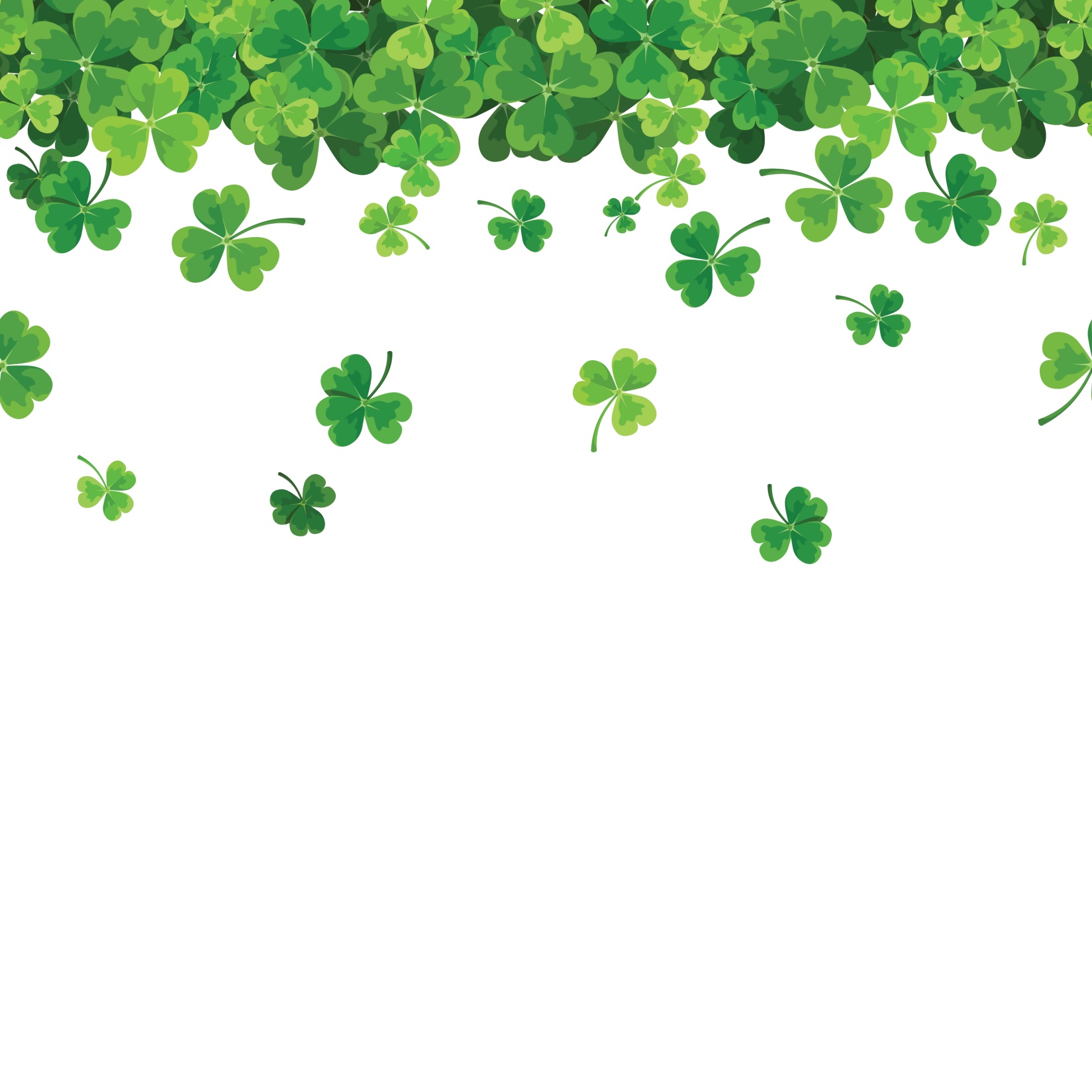 Generalforsamling d. 23. maj 2021 Erhvervssammenslutningen
Generalforsamling 2020 Erhvervssammenslutningen
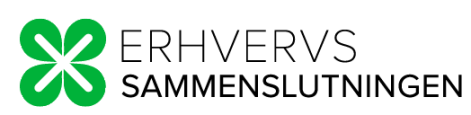 Program
Kl. 15:45  Registrering,.
Kl. 16:00 Velkommen ved  Bo Kristiansen, formand for Erhvervssammenslutningen
Kl. 16:05 	Generalforsamling
Kl. 17:00 Netværk, kaffe og kage
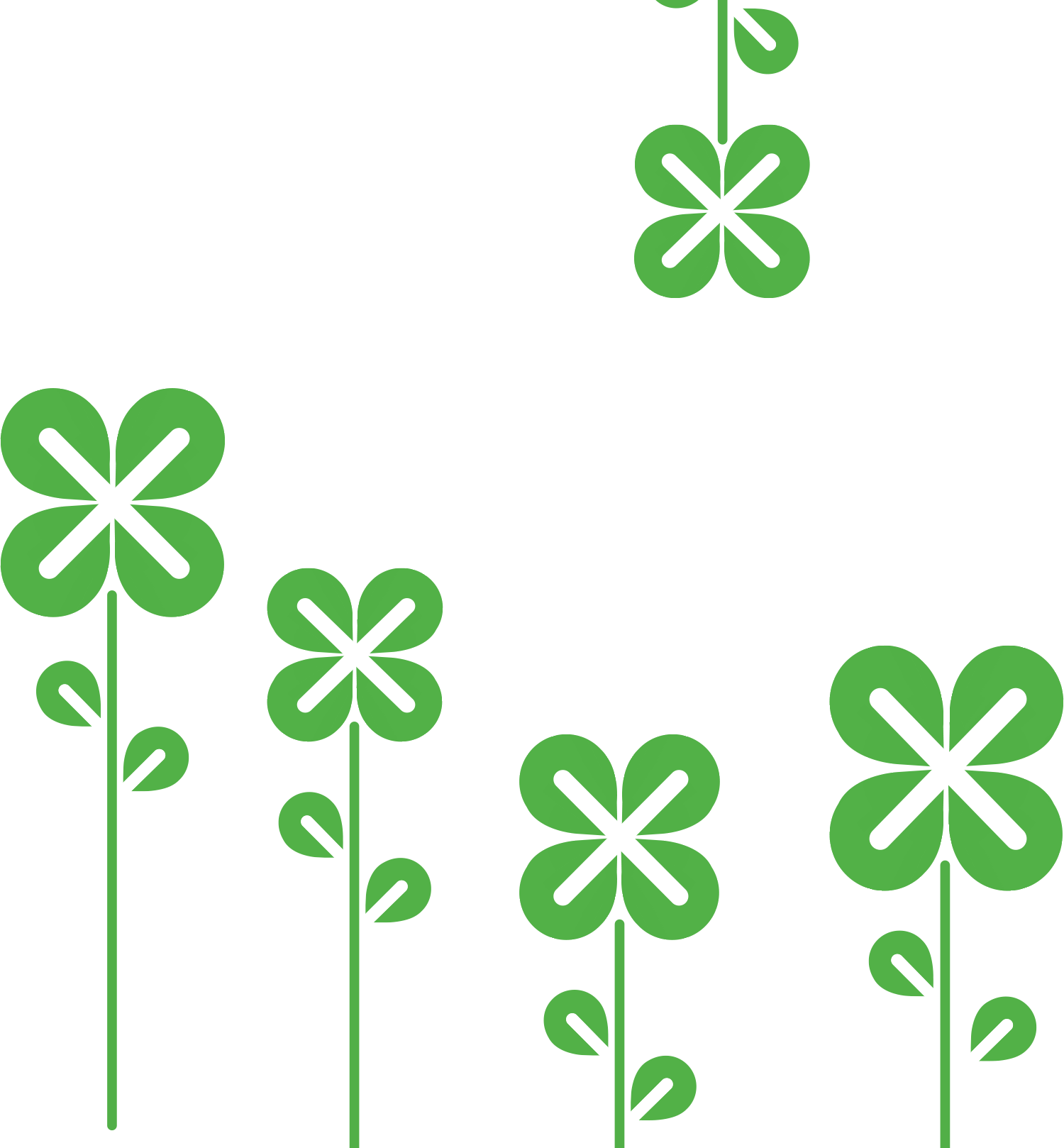 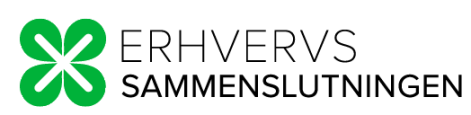 Agenda for generalforsamlingen
Pkt. 1		Valg af dirigent
Pkt. 2		Formandens beretning
Pkt. 3		Forelæggelse af det reviderede regnskab for 2021
Pkt. 4		Forelæggelse af budget for 2022 				samt medlemskontingent for 2022
Pkt. 5		Indkomne forslag
Pkt. 6 		Valg af bestyrelsesmedlemmer og 				suppleanter
Pkt. 7		Valg af revisor 
Pkt. 8 		Eventuelt
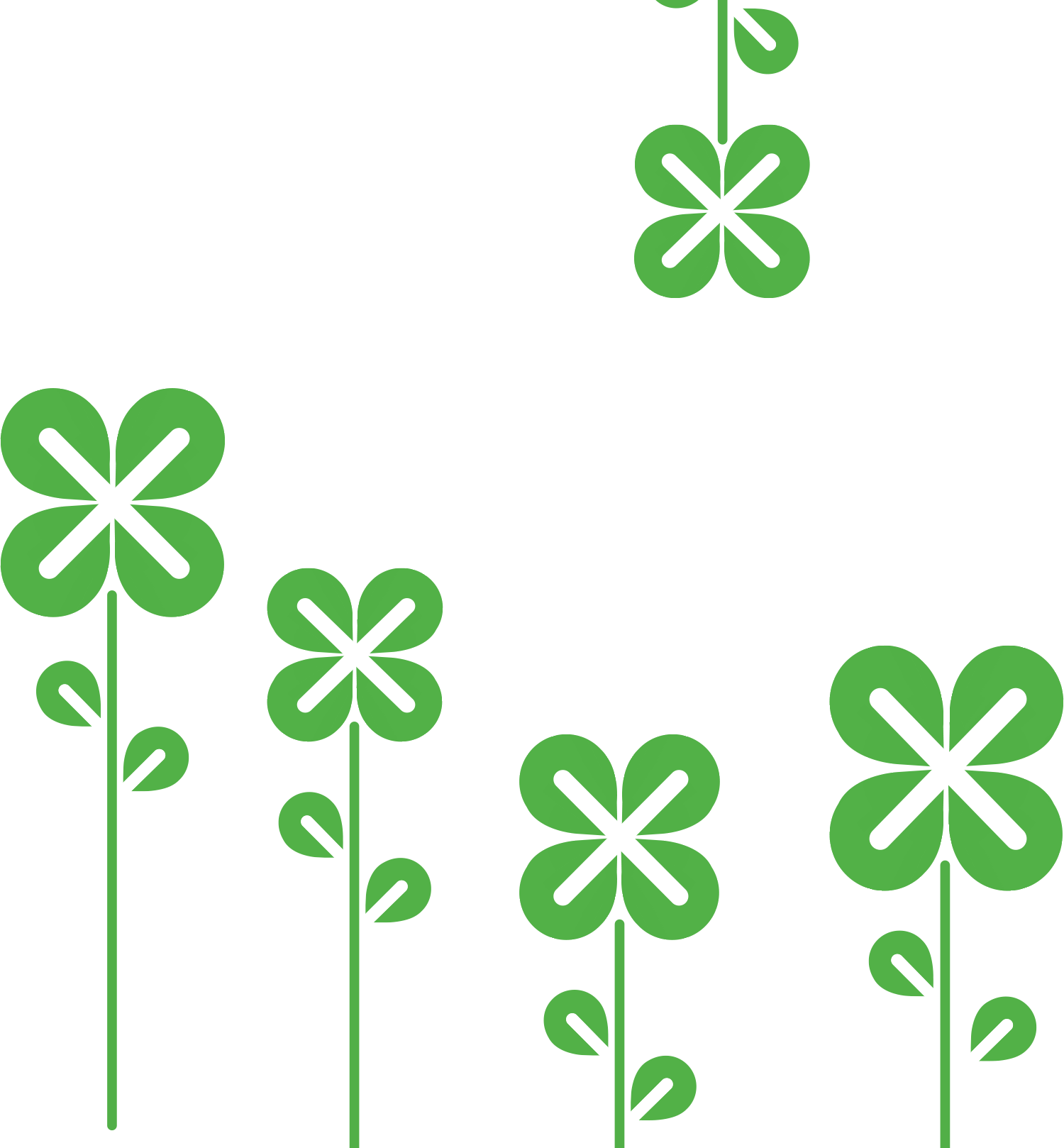 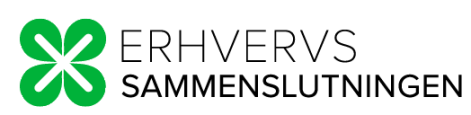 Pkt. 1 - Valg af dirigent
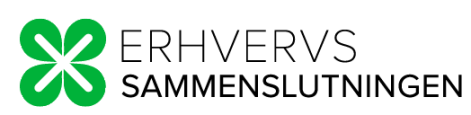 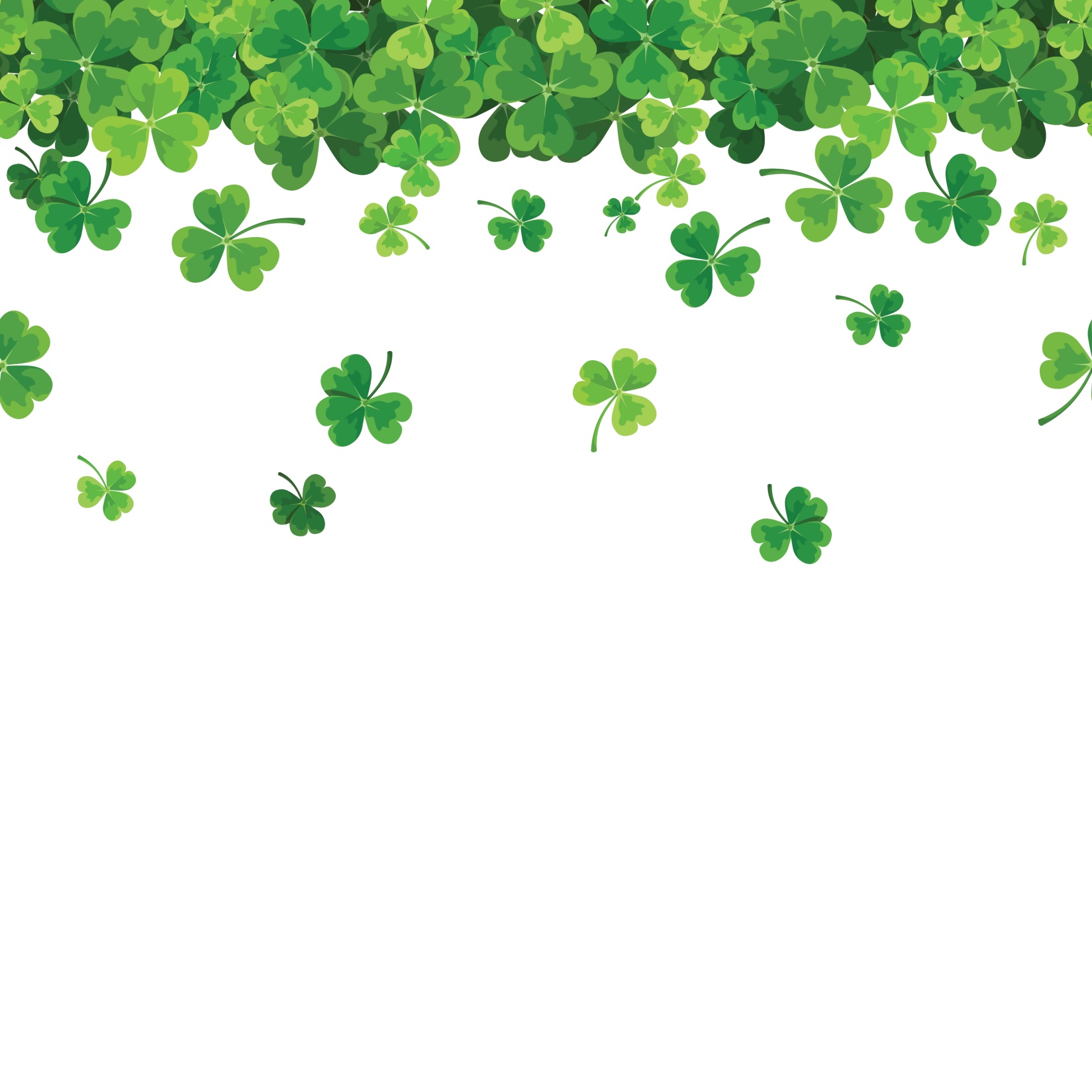 Generalforsamling 2021 
Formandens beretning for 202
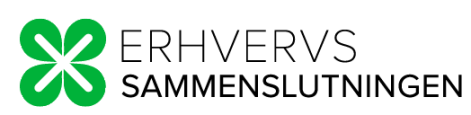 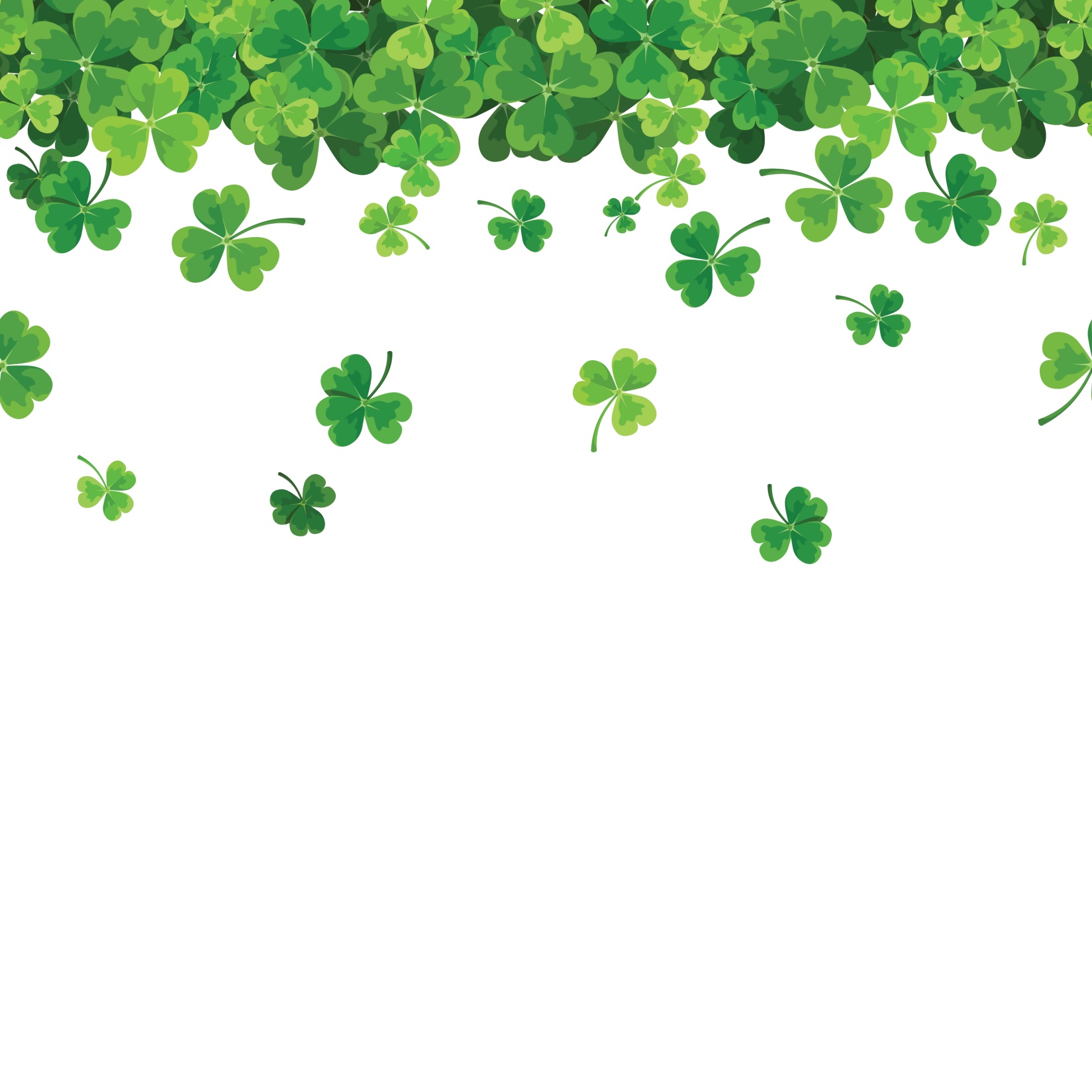 PRÆSENTATIONbestyrelsen 


Sekretariatet:Michael Odsgard – Kommunikation/WebCharlotte Truelsen - Medlemsambassadør
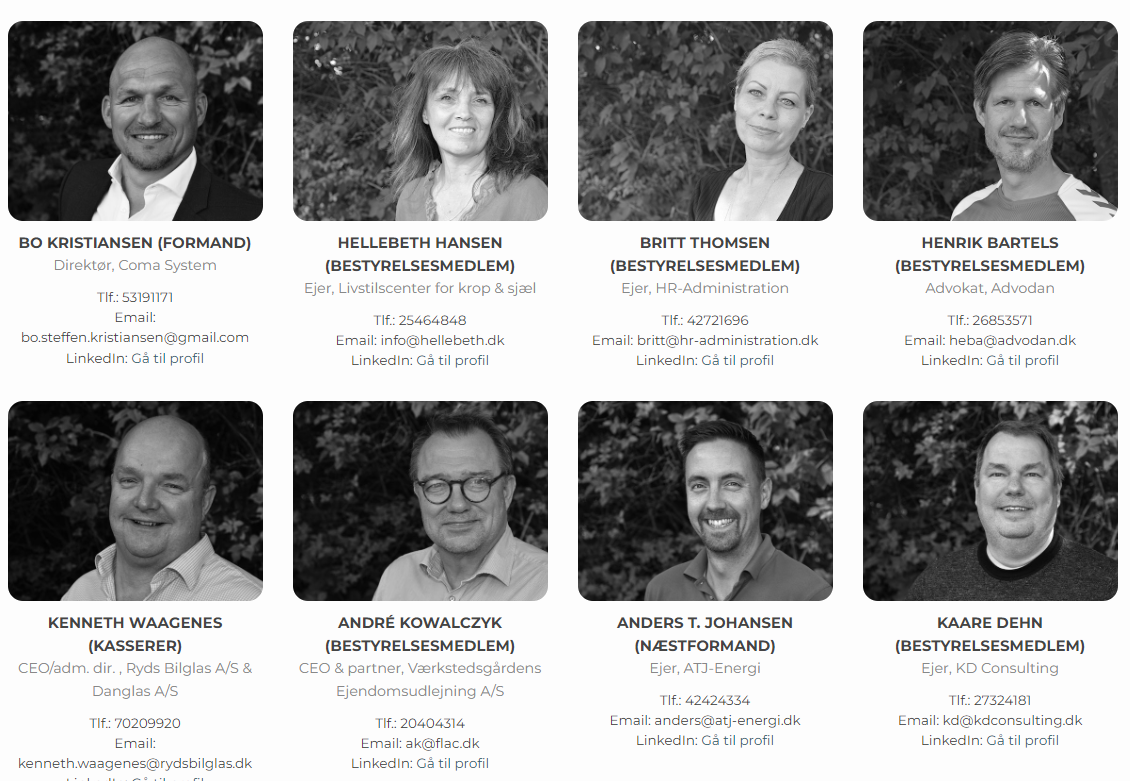 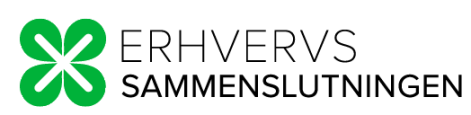 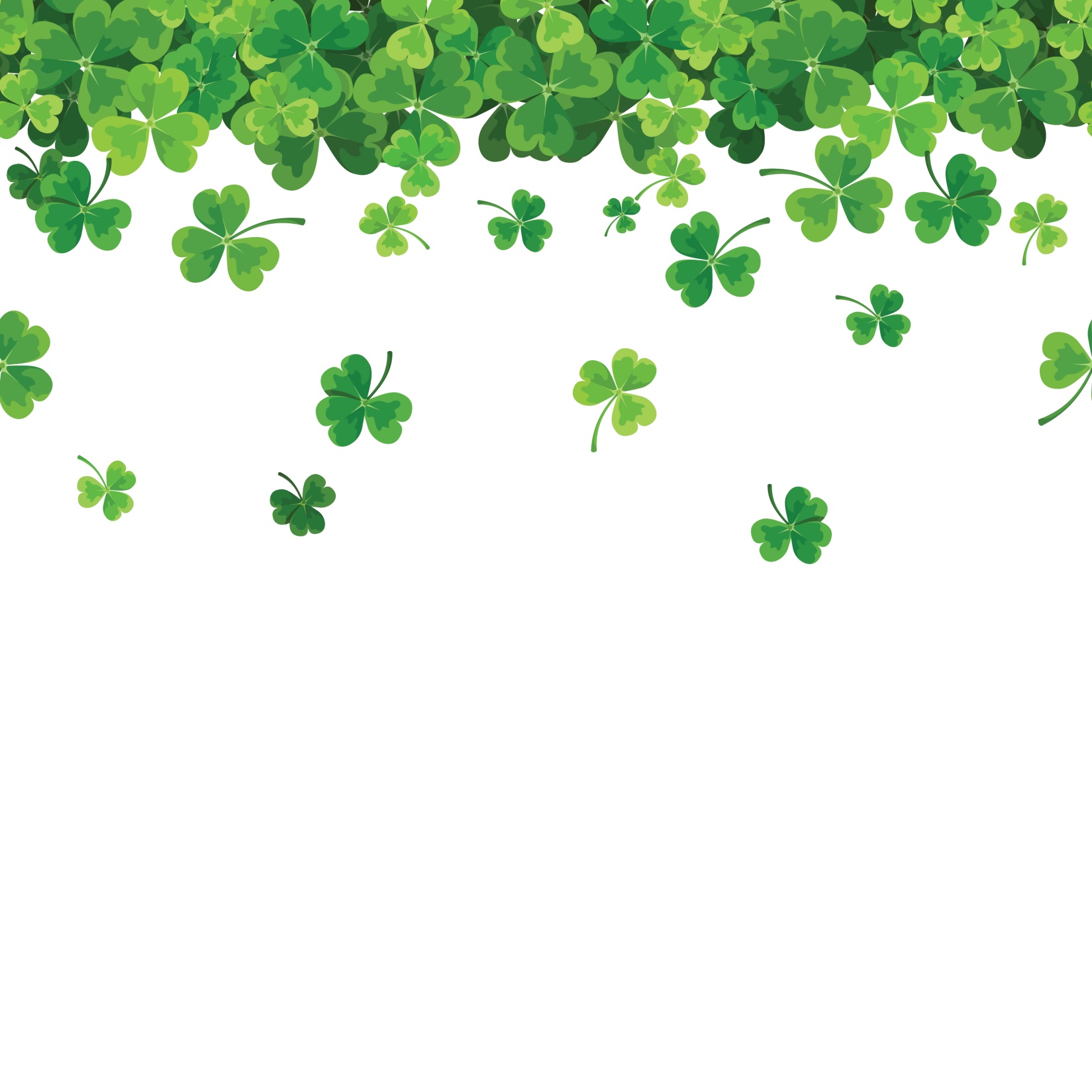 Nuværende antal medlemmer
192
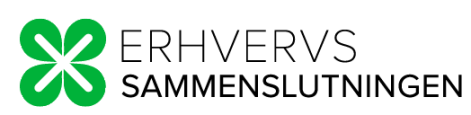 [Speaker Notes: Det vigtigste af alt og alle optimeringer, der sker gennem blandt andet hjemmesiden er selvfølgelig til fordel for vores i alt 245 medlemmer, der pr. dags dato har et medlemskab hos Erhvervssammenslutningen.]
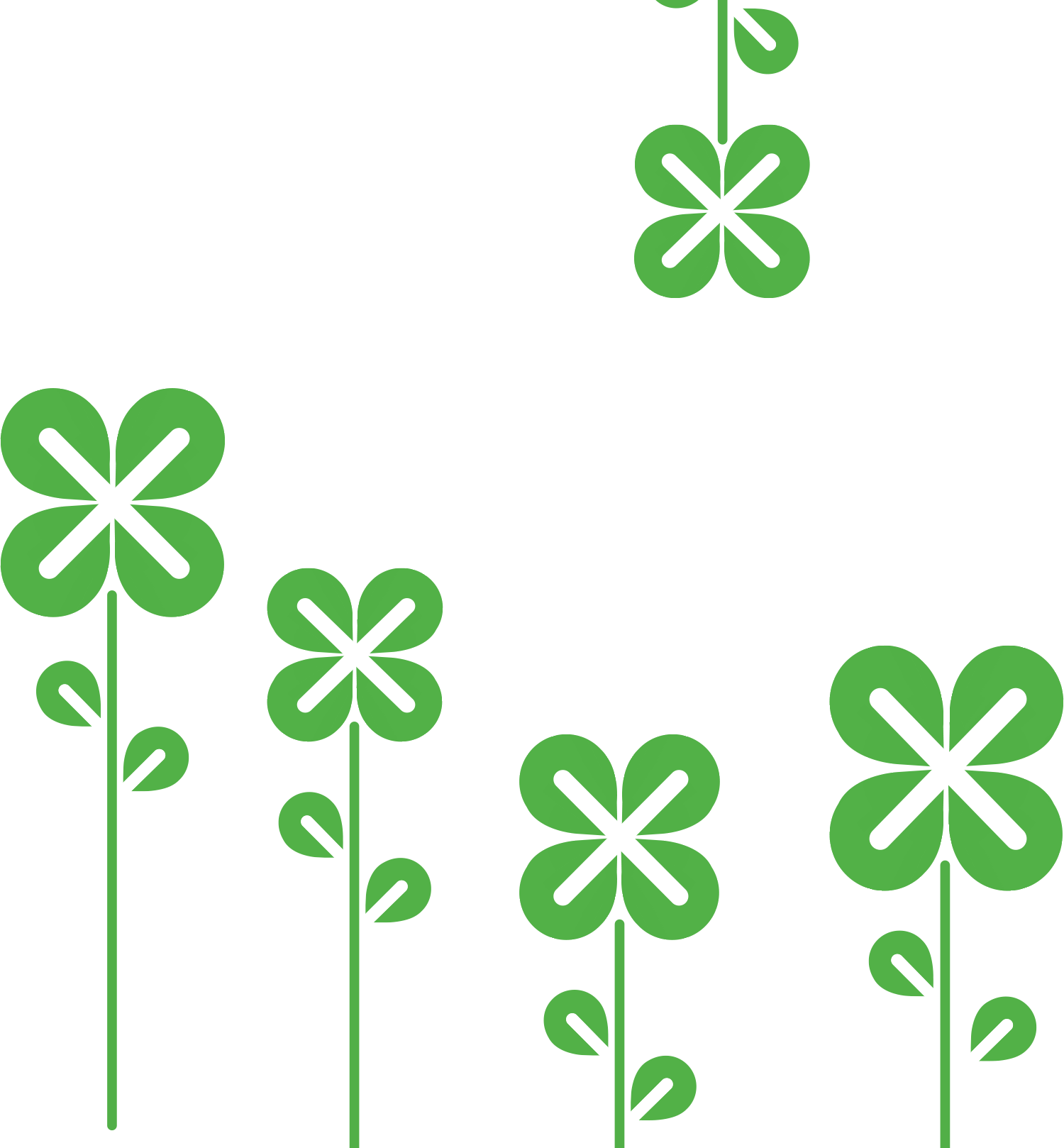 Arrangementer 2021
I 2021 afholdte Erhvervssammenslutningen 35 arrangementer:
19 online arrangementer (1. januar – 30. april)
5 netværksmøder	
1 virksomhedsbesøg
Magisk bingo - online
2 foredrag – Jesper Bergstrøm og Jens Romundstad
1 generalforsamling inkl foredrag med Viktor feddersen
1 Walk an Talk	
EU-projekt – Digitalisering af vestegnens Detailhandel
Julearrangement
Fælles julefrokost for Erhvervssammenslutningens medlemmer.
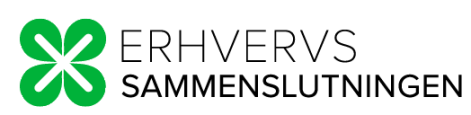 Aktiviteter 2022
COVID-19 FORTSATTE IND I 2022
Januar og februar
Ingen fysiske møder
4 online møder
Nytårsbingo - Online
Nye tiltag:

Medlemsbatch til brug på website
Projekt - Netværkskonference
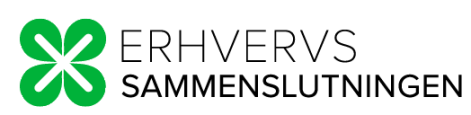 Målsætning for 2021
Flere medlemmer
Tiltrækning af nye virksomheder/brancher/størrelser
Bredere aktivitetsniveau
Større tilknytning til kommuner og medlemmer

Aktionplan for opnåelse af mål:
Nye typer af møder / nye målgrupper
Netværkskonference
Virksomhedsbesøg
Tættere samarbejde med kommunerne
Sociale medier – Facebook og Linkedinn
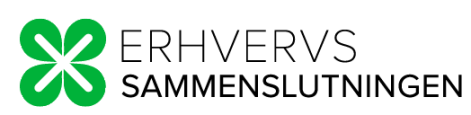 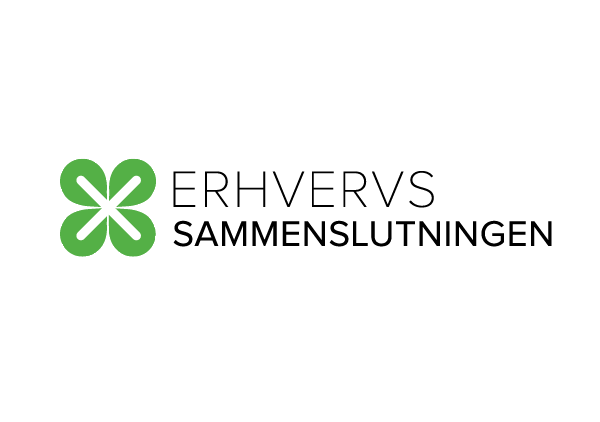 Regnskaber og budget
Pkt. 3
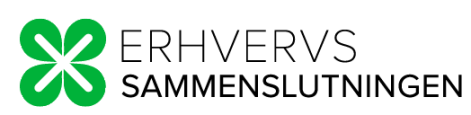 Årsrapport Erhvervssammenslutningen 2020
Resultatopgørelse for perioden 1. januar – 31. december
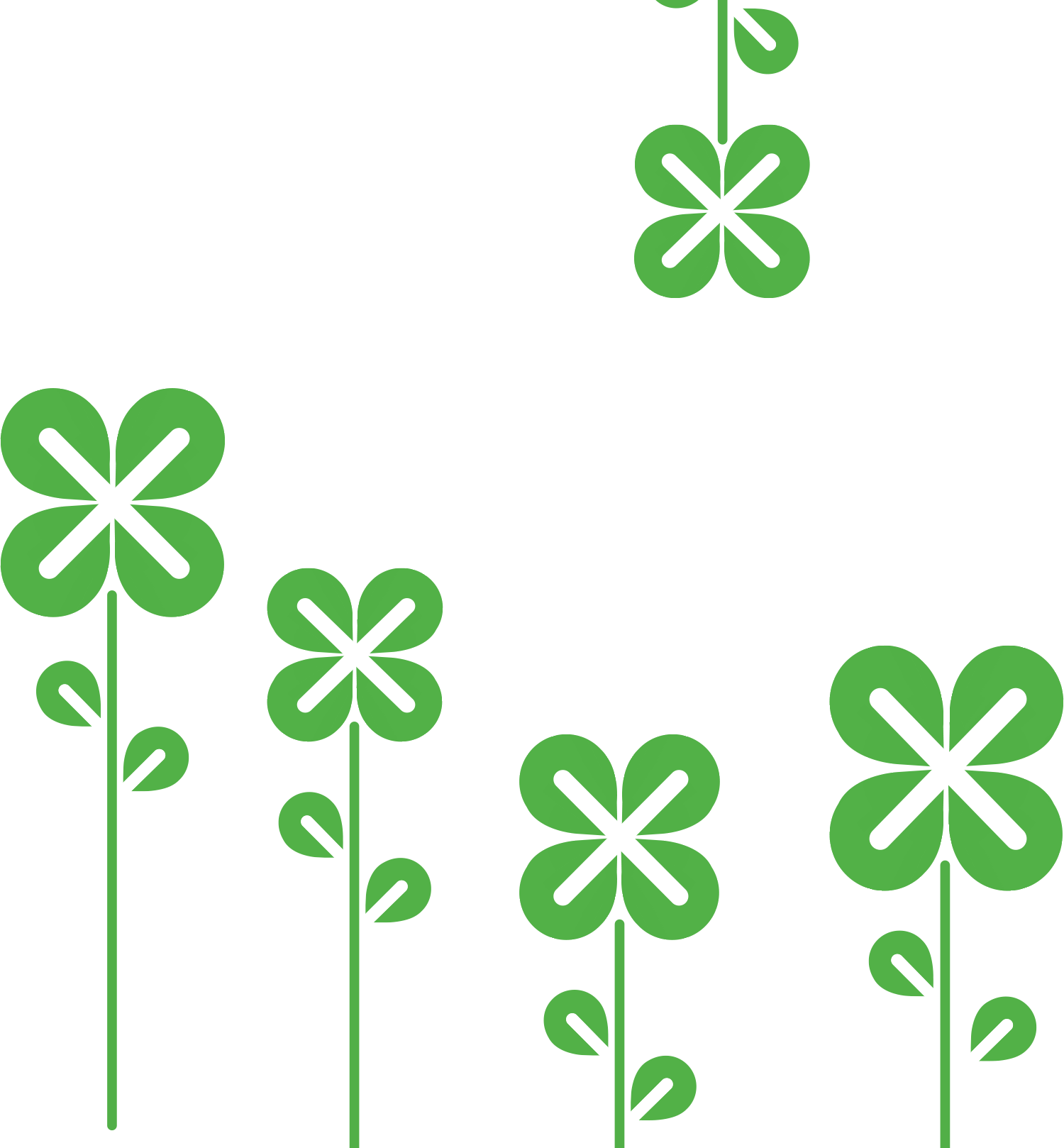 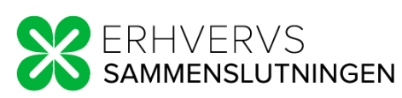 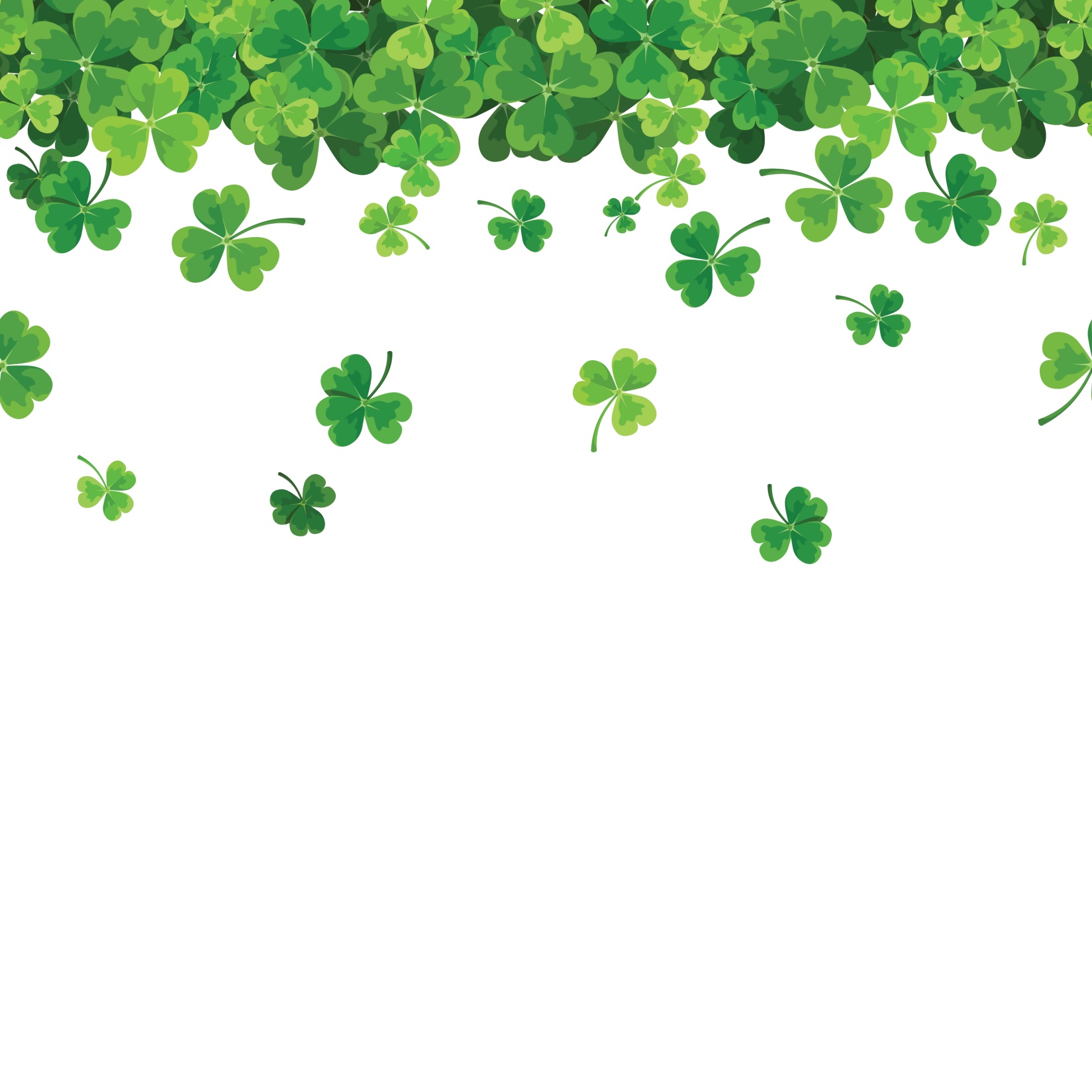 Specifikation
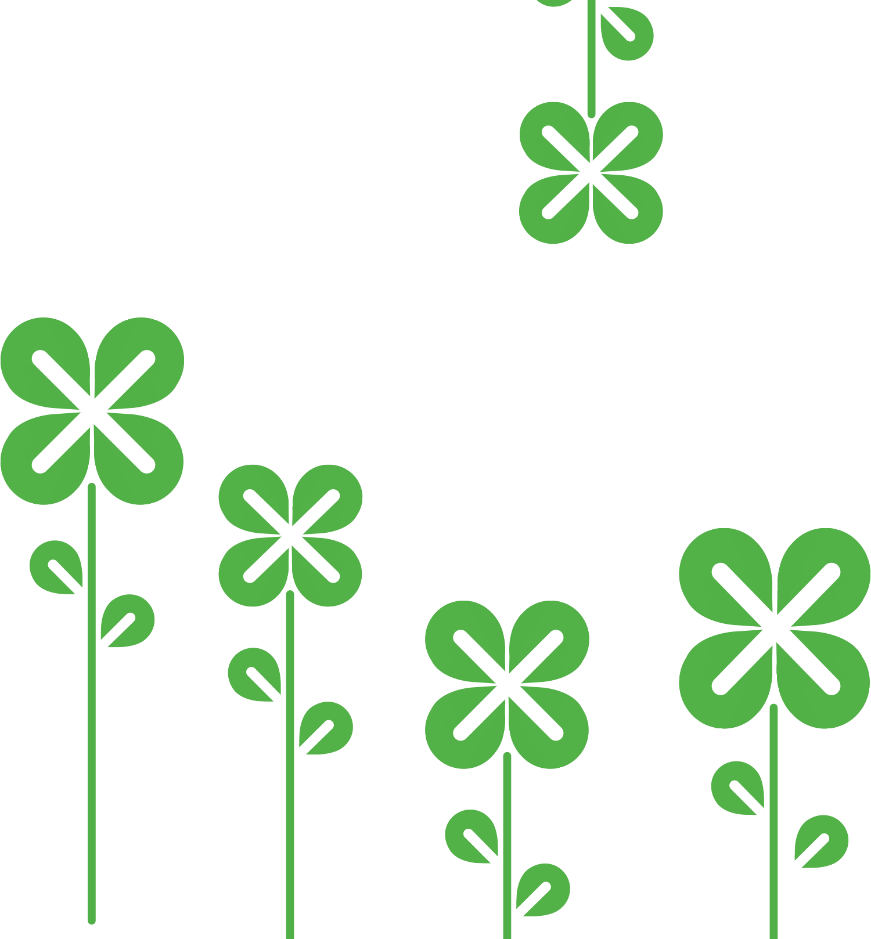 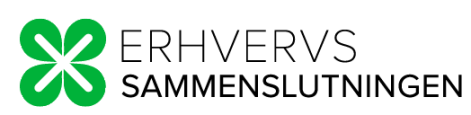 Årsrapport Erhvervssammenslutningen 2020
Balance 31. december
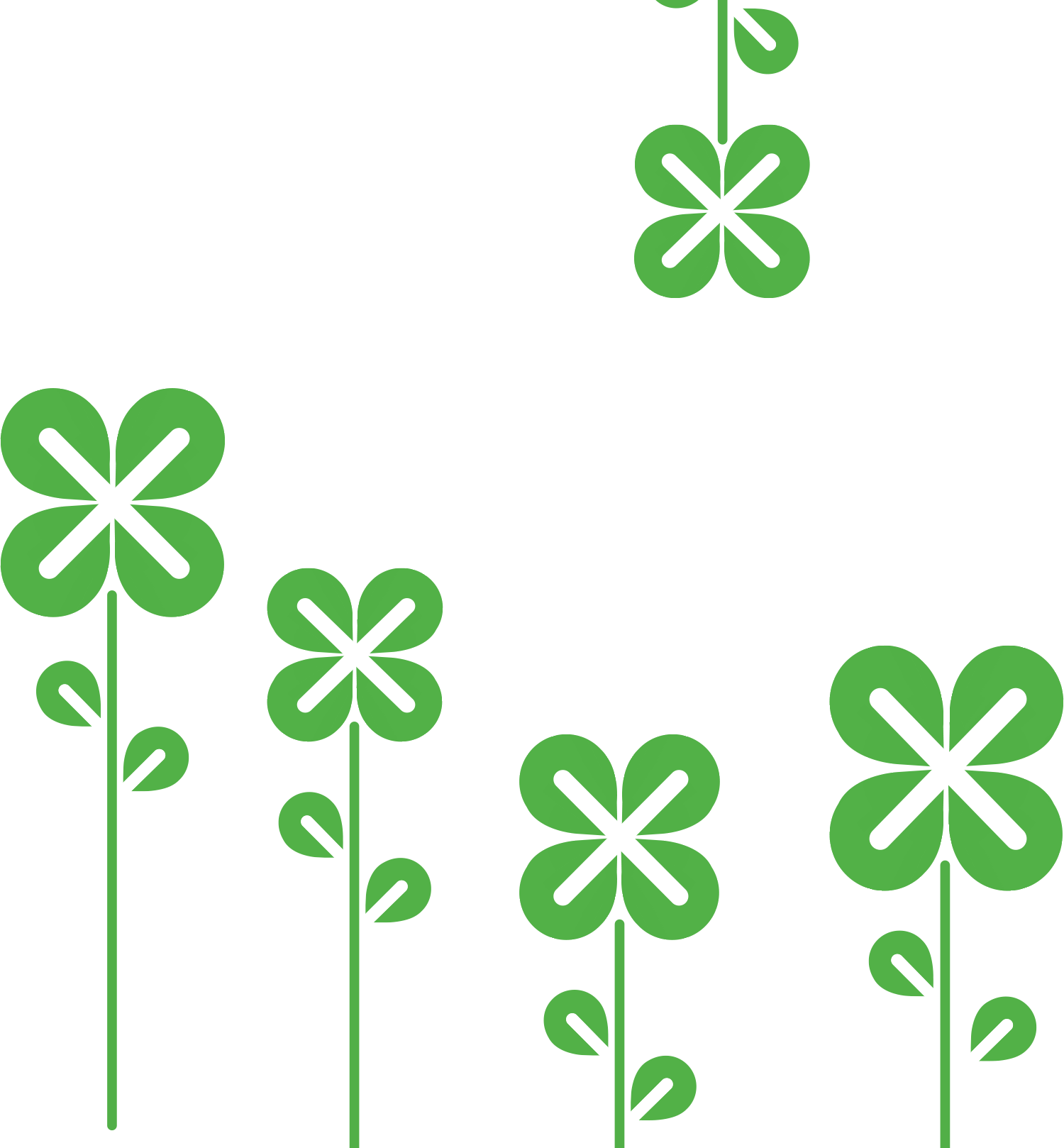 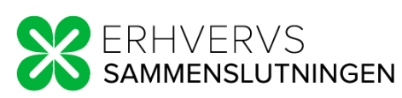 Årsrapport Erhvervsprisen 2020
Resultatopgørelse for perioden 1. januar - 31. december
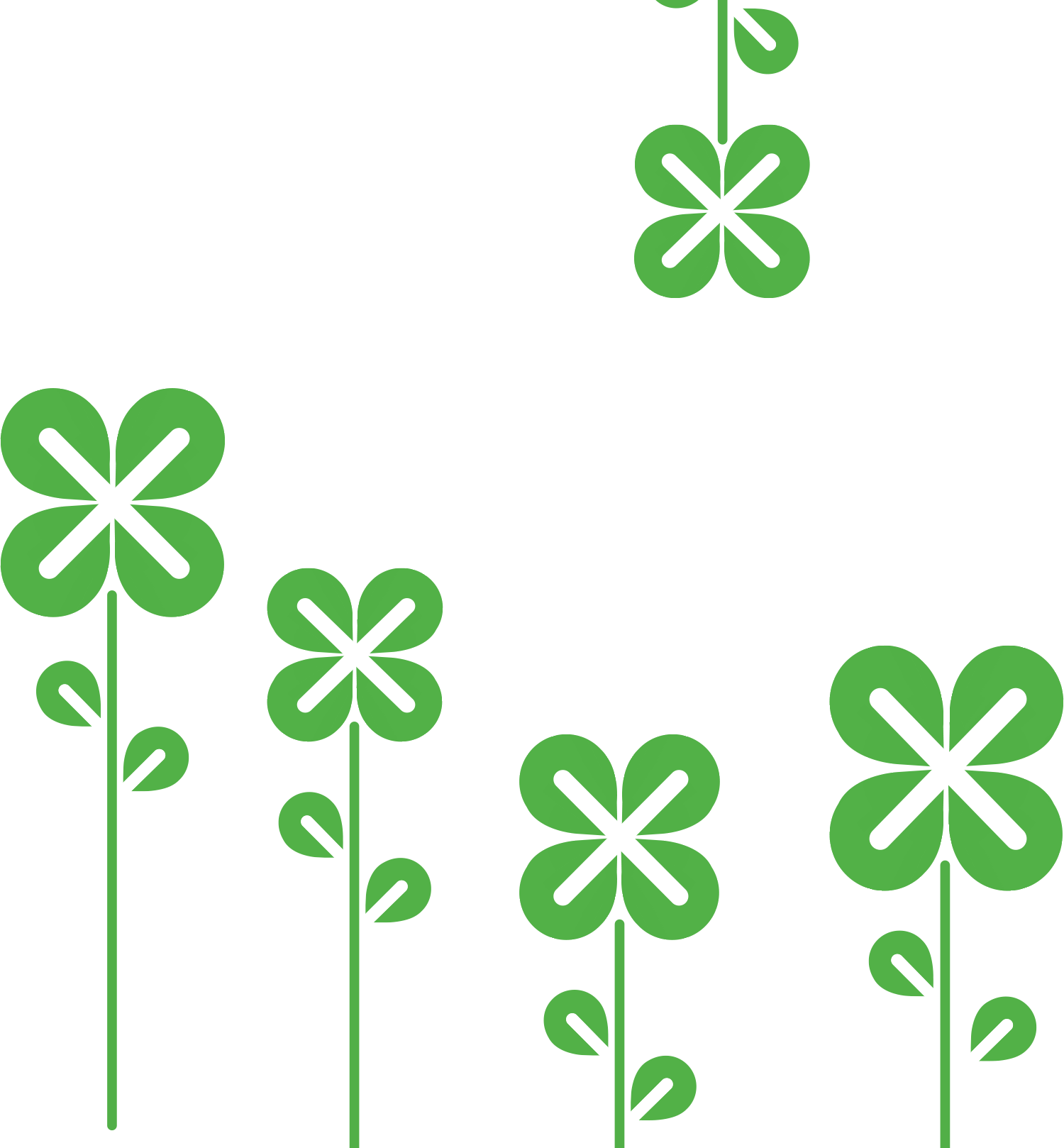 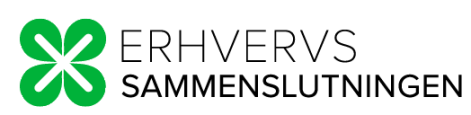 Årsrapport Erhvervsprisen 2019
Balance 31. december
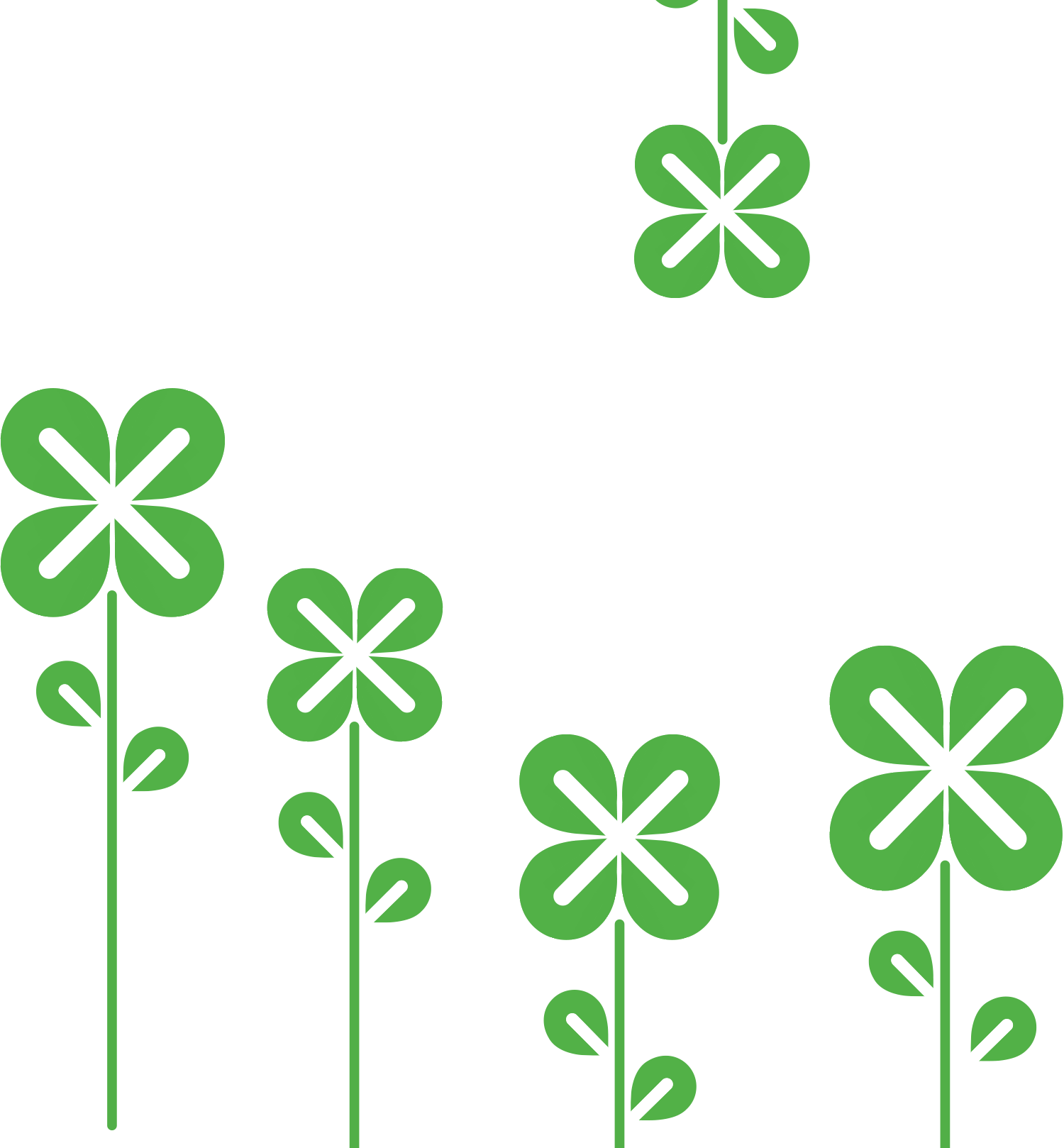 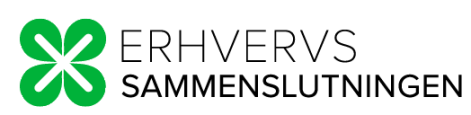 Pkt. 4 - Budgetoversigt
2021 & 2022
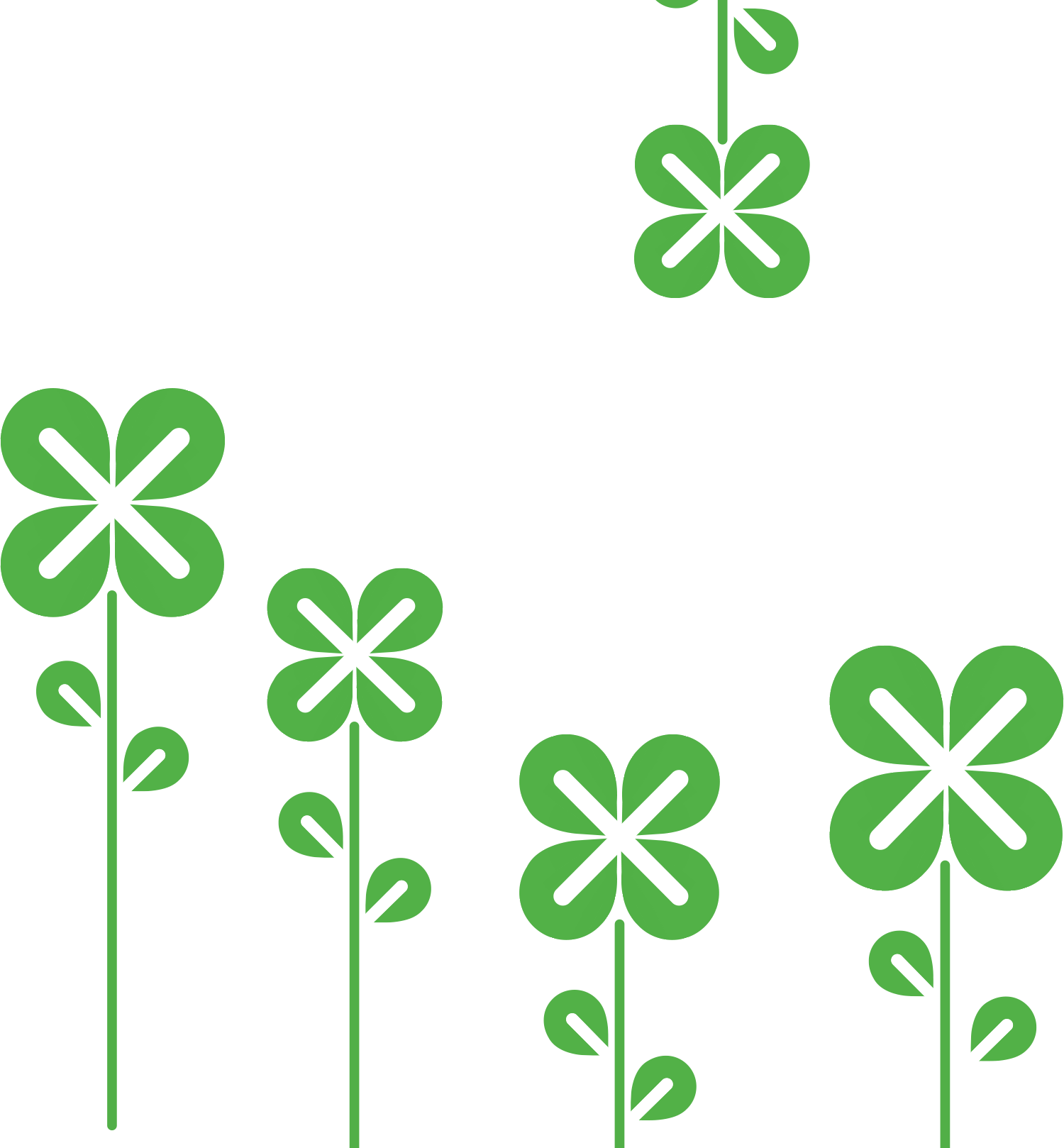 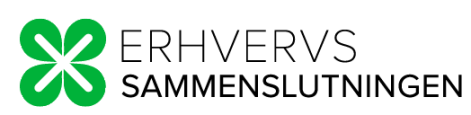 Pkt. 4 - Forslag til kontingent 2022
2000 kr. eksklusiv moms for et medlemskab i Erhvervssammenslutningen:
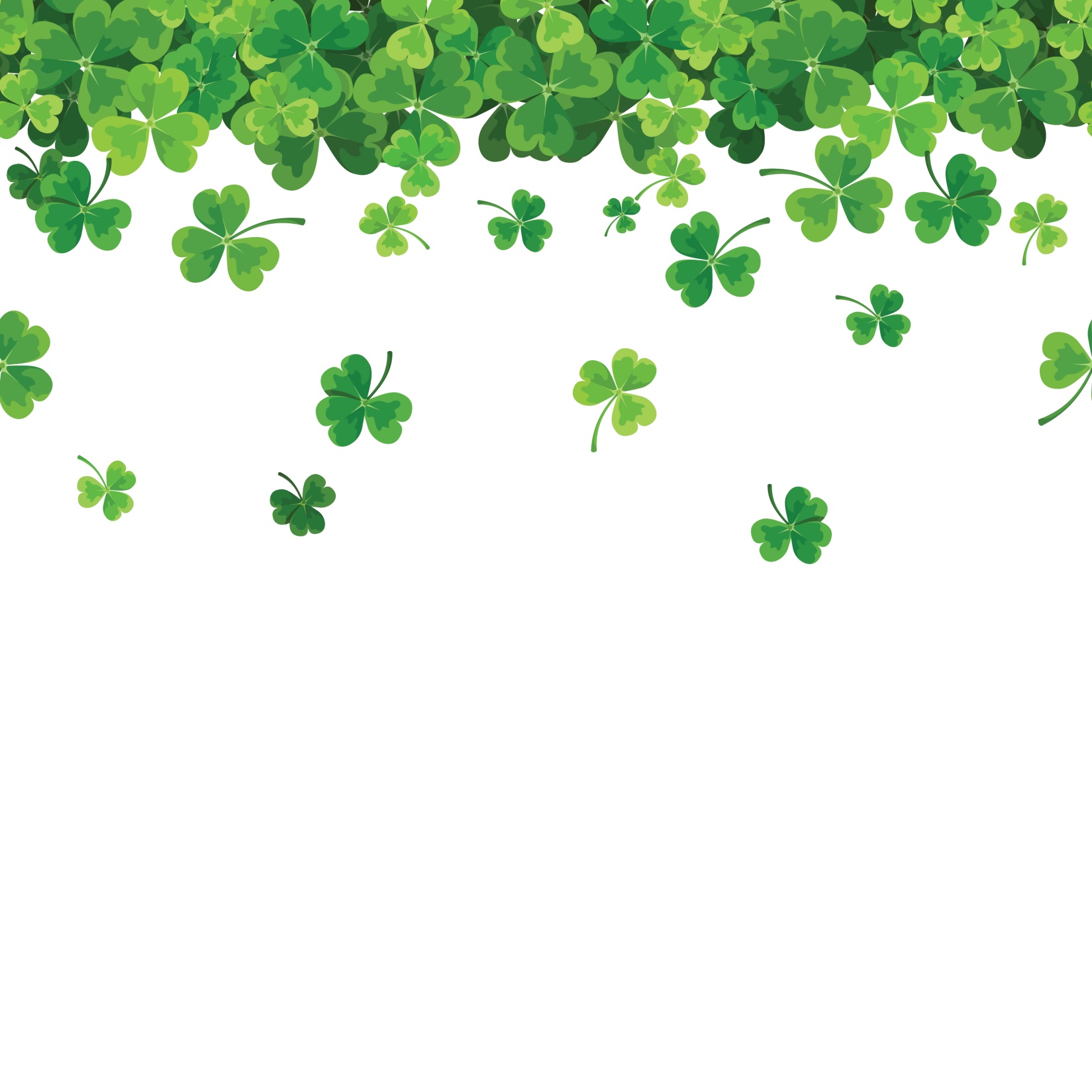 Pkt. 5 - Indkomne forslag
Ingen indkomne forslag
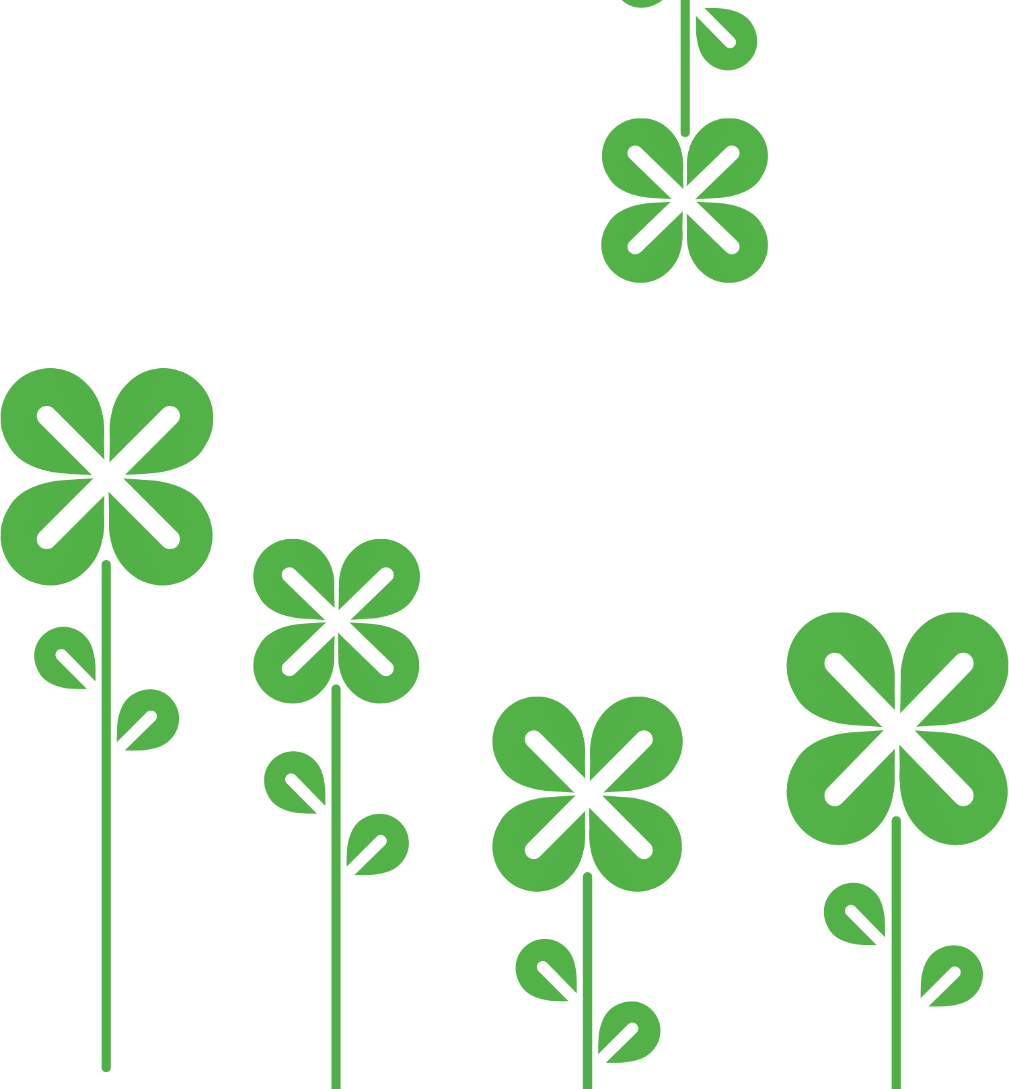 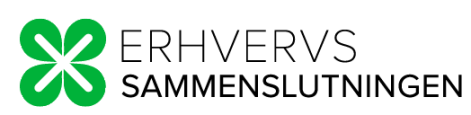 Pkt. 6 - Valg af bestyrelsesmedlemmer og suppleanter
Følgende bestyrelsesmedlemmer er på valg: 
Bo Kristiansen (modtager genvalg)
Henrik Bartels(modtager genvalg)
Anders Johansen(modtager genvalg)
Kaare Dehn(modtager ikke genvalg)
Nye kandidater som har meldt sig inden generalforsamlingen: 
Helle Groth Christensen(TimeLaw Advokater)
Valg af suppleanter
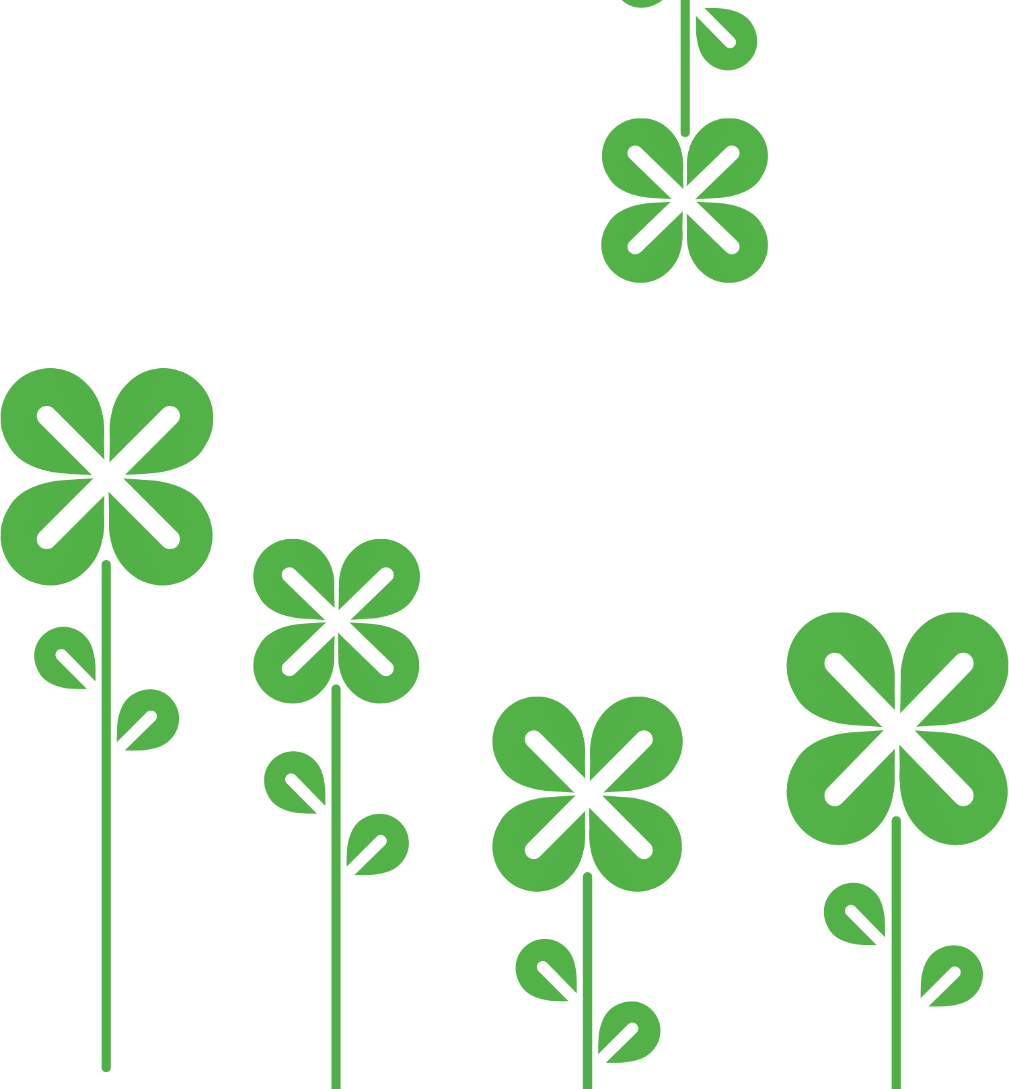 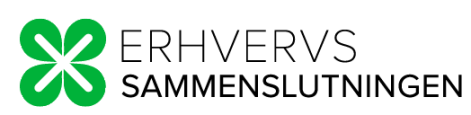 Pkt. 7 – valg af revisor
Erhvervssammenslutningens nuværende statsautoriseret revisor - Hans Munkebo
modtager genvalg.
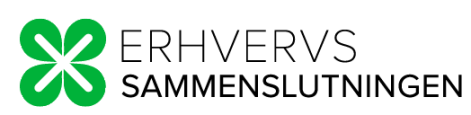 Pkt. 8 - Eventuelt
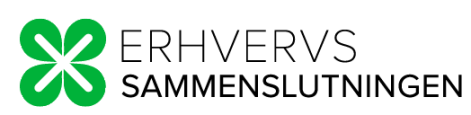 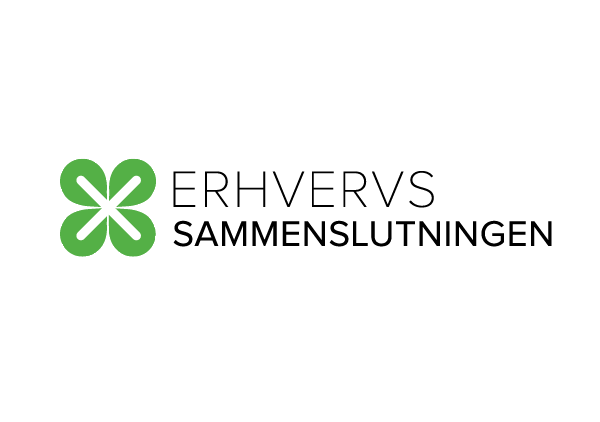 - Generalforsamlingen er slut!
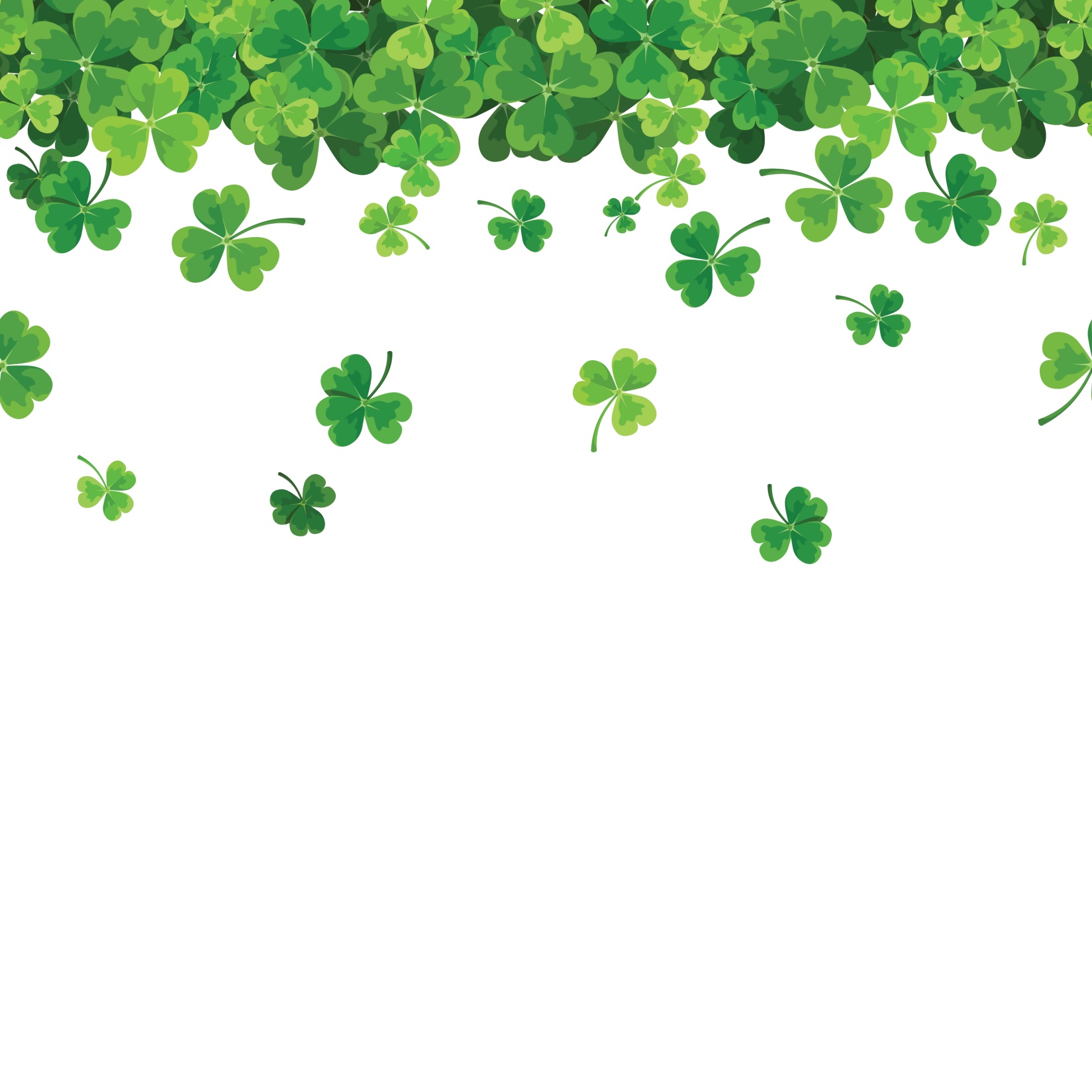